Hack A Solar Circuit
Group Name:
Student’s Name:
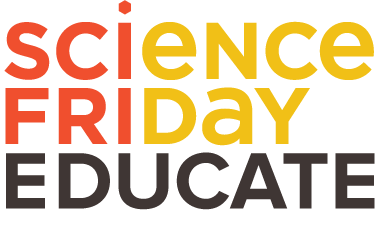 Resource by Srividhya Sundaram
Exploration: Hack A Solar Circuit
Ensure that anyone and everyone in your group is wearing safety glasses and work gloves to protect your eyes and hands during the activity from plastic fragments
Get an adult to help break apart one or more of the outer coverings of a solar-powered device
With the help of an adult, use tools like a screwdriver to remove all inner circuit components, being careful not to break individual components as you work. Avoid puncturing any of the electrical components; some may need force to be applied before they can be removed.
Carefully examine the inside of the device and all of the individual circuit components. Here’s what you might find: a solar panel, LED bulb, transistor, battery holder with a battery, transistor and a chip. Use [the checklist in your engineering notebook] to guide as you discover each of the components in the circuit.
Materials
Materials required
Solar garden light or toy
Options:
Mini spotlights 
Stake Lights 
Pathway Lights 
Solar-powered dancing toy 
Precision screwdriver set, hammer, flathead screwdriver 
Safety glasses and leather work gloves (for all observers)
Garden Light Dissected
Use this image to help you make sure you didn’t miss any parts of your circuit
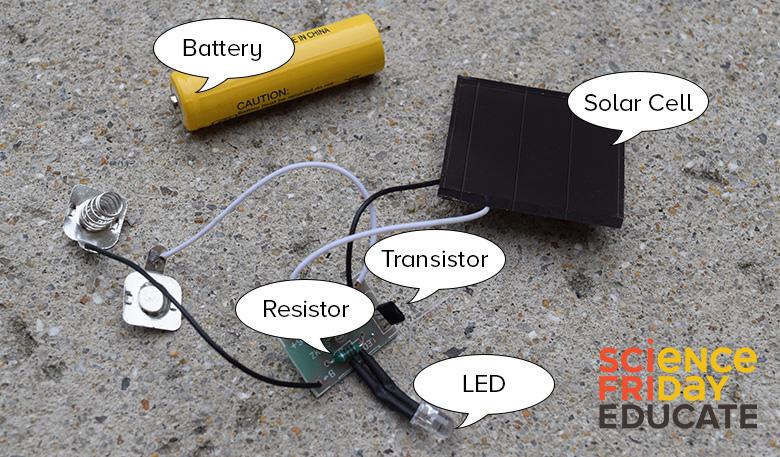 Find The Components
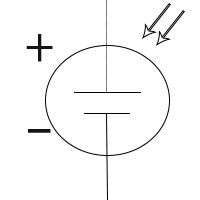 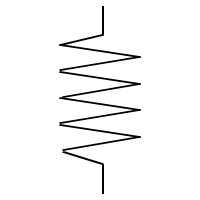 Find The Components
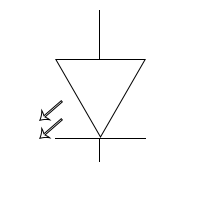 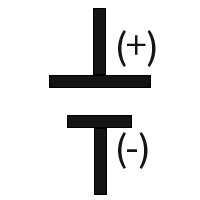 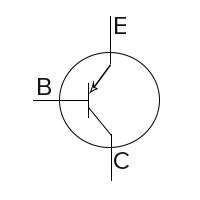 Reflect Upon Your Destruction
Solar Cell
Circuits
Plan And Build Your Own Circuit
Using the solar circuit as inspiration, you will design, sketch and build your own simplified solar-powered circuit. For this build, you need to focus on only two parts: the solar panel and the LED bulb. If you are able to take the solar panel and the LED bulb from the garden light without damaging them (strictly under adult supervision only), you can use those supplies instead of buying them. However, for reliability, you may want to use new components.
Your Circuit Design
Sketch your planned solar circuit in your engineering notebook, in the same style and using the same symbols you used to sketch the solar circuit in the first activity.
Be sure to describe the role of each component and how it will work within your circuit.
Describe the process
Explain in the section below how you and your group ultimately created your design.  Be sure to provide specific details such as the order you did things, what pieces were connected where, and anything you made sure you did or didn’t do to achieve your desired end result.
Your Finished Circuit
Place an image or sketch of your finished design here
Origami
Create Your Own Origami Circuit
Design Constraints
Your challenge is to integrate your solar circuit into an origami structure to create a lightweight, foldable, solar-powered device that solves a problem. 
Design and Build your solar-powered origami:
Identify a problem that your origami, solar-powered device will solve
Make an origami pacman, hat, fan, crane, or other origami structure (an animatable)
Integrate and adapt your solar power circuit into your a technology using origami and your solar light circuit. 
Materials
Solar-powered circuit
Square sheets of paper
Scissors
Your design must address a real problem 
You may only use the materials provided to you by your teacher to construct your design
Must work consistently after being folded and unfolded multiple times
Your design cannot harm humans or innocent animals
Your Circuit Design
Sketch Your Design
How Will It Work?
Describe the process
Explain in the section below how you and your group ultimately created your design.  Be sure to provide specific details such as the order you did things, what pieces were connected where, and anything you made sure you did or didn’t do to achieve your desired end result.
Your Finished Origami Circuit
Place an image or sketch of your finished design here
Troubleshooting
If you’re experiencing problems:
Make sure to connect the positive terminal of the solar panel to the positive terminal of the LED and negative terminal of the solar panel to the negative terminal of the LED.
If your contraption does not work, here are some possible solutions.
If your LED bulb does not glow, even after making the connections as described in the previous step test it with a coin cell battery. If it does not work, you might want to try it out with another LED bulb.
If the LED bulb works well with the coin cell battery but does not work with solar panel, check if you have enough sunlight for the solar panel to be efficient. 
If opening and closing the origami structure does not stimulate the ‘on’ and ‘off’ of the circuit, make sure if you have placed the electrical components in locations that closes and opens the circuit correctly.
If you are using a good working motor and it does not start with a solar panel, it might need a gentle push from you to get started.
Reflection Questions
Directions: Answer the following questions using evidence from your experience.  Ideal answers should use specific evidence from the activity to justify answers.
Reflection Questions
Reflection Questions
Reflection Questions
Reflection Questions
Origami Circuit Rubric For Reflection Questions